RISE OF ISLAM
610 AD MUHAMMAD ACCEPTS ALLAH’S CALLING

ARABIAN PENINSULA

MECCA = TRADE CENTER, CROSSROADS OF MUSLIM WORLD
MUSLIMS OF THE MIDDLE EAST
MUSLIM = “persons who submit to God”
ISLAM = “SUBMISSION TO GOD”
622 Muhammad  and followers flee to YATHRIB (Medina)
Hijra
Film Clip from Inside Islam (History Channel)
VIDEO

First 30 minutes
[Speaker Notes: Video, History Channel, “Inside Islam,” approx. 1st 30 min.: https://www.youtube.com/watch?v=tU8p2fBN8xY]
THE GOLDEN AGE OF ISLAM
800 - 1100 

ADVANCES IN LITERATURE, SCIENCE , MEDICINE
FIVE PILLARS OF ISLAM
PRAYER 
FAITH 
PILGRIMAGE
FAST
CHARITY
[Speaker Notes: Calligraphy in Public Domain: http://freeislamiccalligraphy.com/portfolio/al-nisa-4-113/#
Textile with Koranic Inscriptions in Public Domain: https://en.wikipedia.org/wiki/File:Unknown_Islamic_-_Textile_with_Qur'anic_inscriptions_-_Google_Art_Project.jpg]
Islamic Expansion
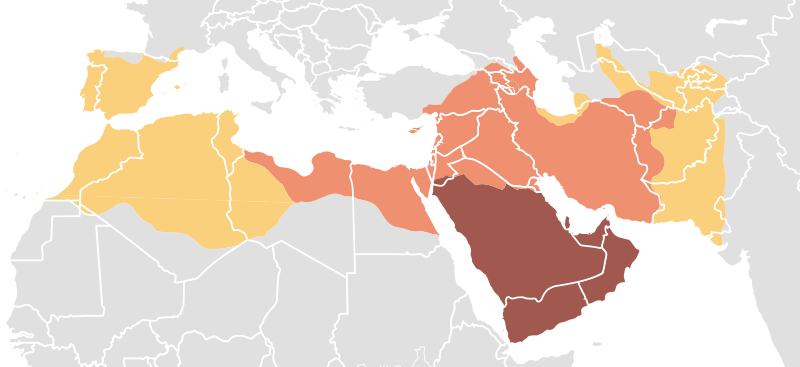 The Age of the Caliphs  
  Muhammad, 622–632
  Patriarchal Caliphate, 632–661
  Umayyad Caliphate, 661–750
[Speaker Notes: Map in the Public Domain: https://commons.wikimedia.org/wiki/File:Map_of_expansion_of_Caliphate.svg]
Expansion
750 = Muslim Empire stretches from Atlantic to Indus River Valley
SPLIT
CA. 661

SUNNI = FOLLOWERS OF MUHAMMUD’S EXAMPLE

SHI’A = CALIPH SHOULD BE A DESCENDANT OF MUHAMMUD
VIDEO
[Speaker Notes: Video, “Sunni vs. Shitte,” 2:56: https://www.youtube.com/watch?v=5KLvjs7Yrtw]
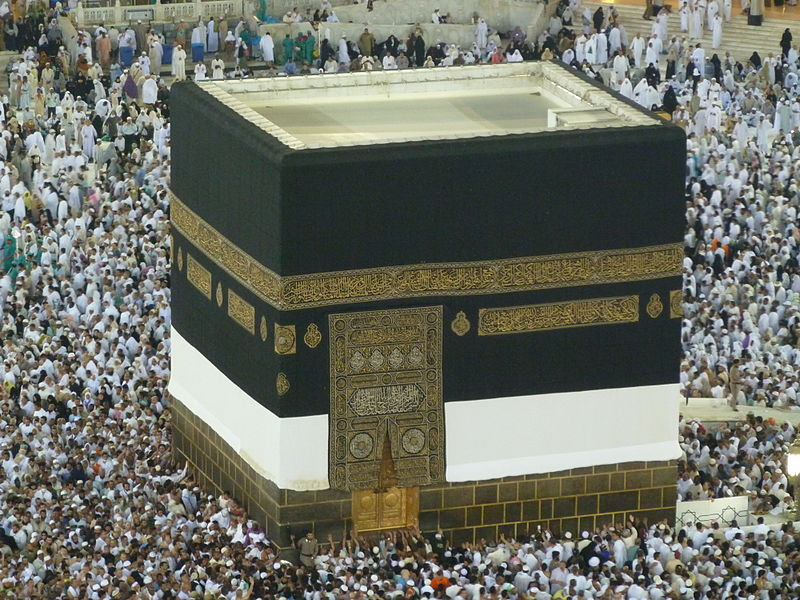 VIDEO